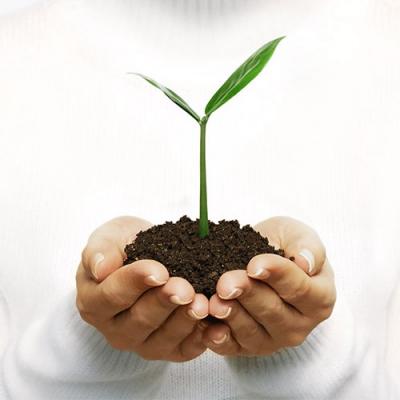 Минеральное питание растений
Автор учитель биологии
Малышева Алина Денисовна
Проверка знаний:
Какие функции выполняет корень?
Что такое корневой волосок? 
	Какую функцию он выполняет? 
	В какой зоне корня они расположены?
Какие минеральные вещества вам известны?
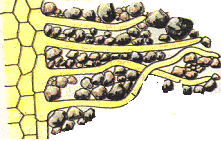 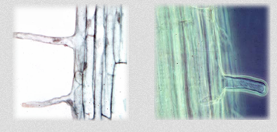 Зоны корня
А какие вещества необходимы растению?

Какие части растения обеспечивают поступление  этих веществ в организм?
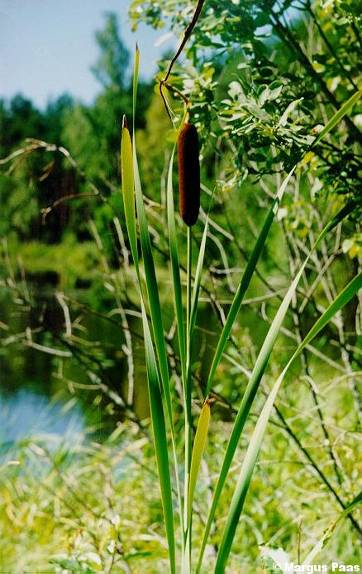 Основные вещества растений
Вещества растений
минеральные вещества
органические вещества
вода
соли
жиры
белки
углеводы
витамины
Почвенное питание растений
связано с поглощением воды и минеральных веществ с помощью корневых волосков зоны всасывания корня.
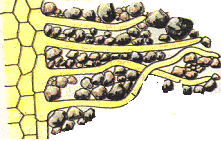 Вода,  минеральные вещества  корневые волоски клетки корня сосуды корня сосуды стебля сосуды листа клетки листа
Необходимы в больших количествах:
K  -  калий , N - азот, 
P – фосфор


N – рост растений
K - отток органических 
      веществ к корням
P – цветение и созревание
      плодов
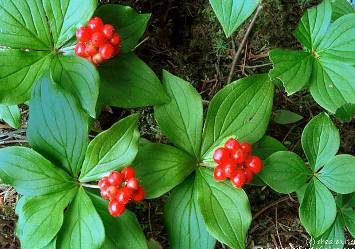 Значение элементов питания
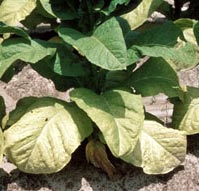 Азот

Для роста растения
Пожелтевшие нижние листья
у табака — признак
недостатка азота.
Значение элементов питания
Фосфор

Ускорение развития и плодоношения
Усиление роста
корней
Повышениезимостойкости
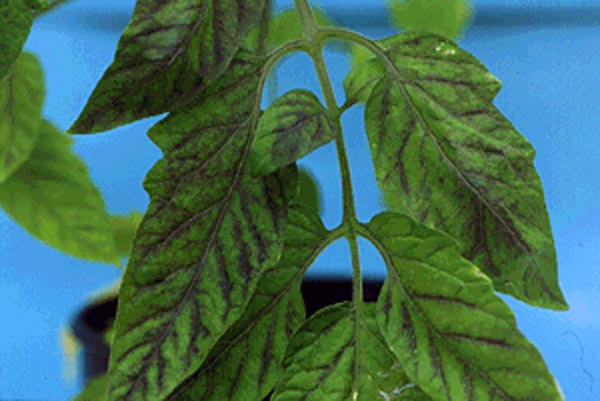 Признаки недостатка
фосфора на листьях томата.
Значение элементов питания
Калий

Поддерживает водный режим
Повышает морозо -   и засухоустойчивость.
Снижениепоражаемостизаболеваниями.
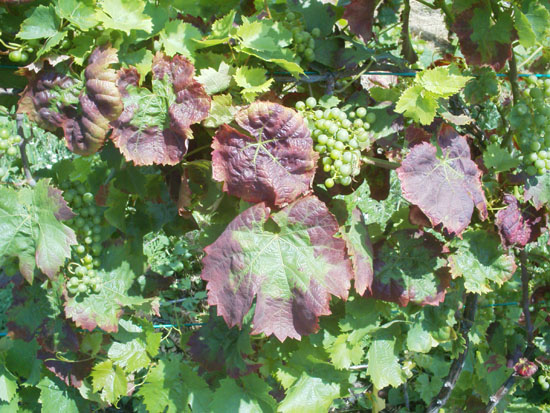 Недостаток калия – появление бурых пятенна листьях, отмирание листвы
Выводы:
Таким образом, мы узнали, что почвенное питание существует и имеет для растений важное значение.
 Больше всего растению нужны азот, калий и фосфор. Если растение не получает хотя бы одно из нужных веществ, то его процессы жизнедеятельности резко нарушаются.
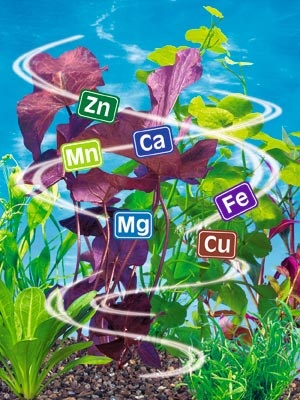 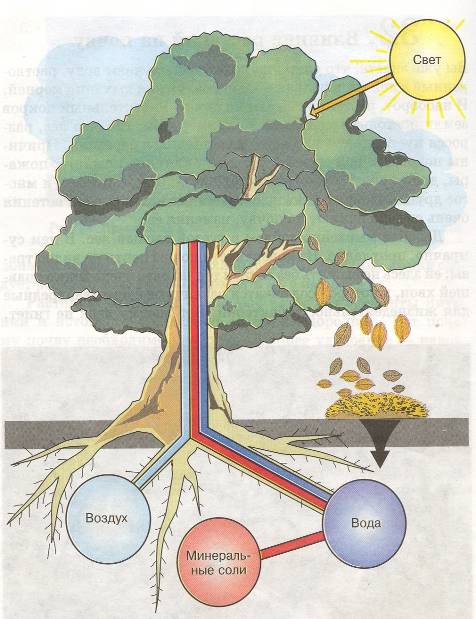 Каковмеханизмпоступленияминеральныхвеществв растение?
Явление корневого давления подтверждает следующий опыт:
У растения срезают стебель и на пенёк надевают резиновую трубку, которая соединяет его со стеклянной трубкой. При поливе тёплой водой, вода в трубке поднимается и выливается из трубки. При поливе холодной водой, вода из трубки не вытекает.
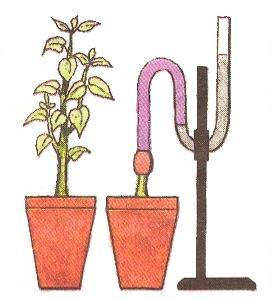 Вывод: 
поглощение воды корнем зависит от температуры воды.
Почва – основной источник минерального питания растений
Почва –  это верхний слой земли, обладающий плодородием.
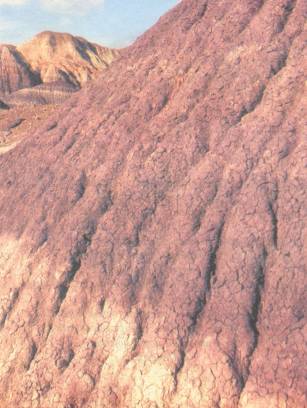 Плодородие –  способность почвы обеспечивать растения питательными веществами и водой.
Почва постепенно истощается!
Отсутствие тех или иных минеральных веществ в почве обязательно сказывается на нормальном росте и развитии растений.
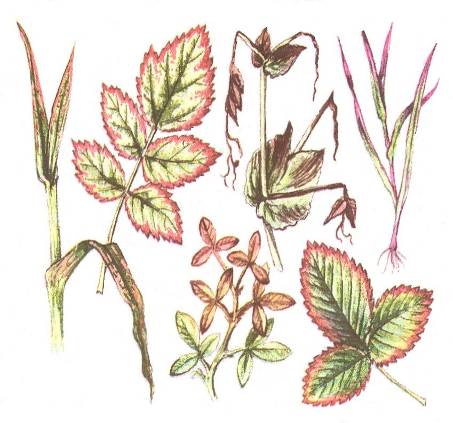 «Классификация удобрений»
Удобрения
минеральные
органические
азотные
калийные
торф
навоз
перегной
микроудобрения
фосфорные
Ответьте на вопросы:
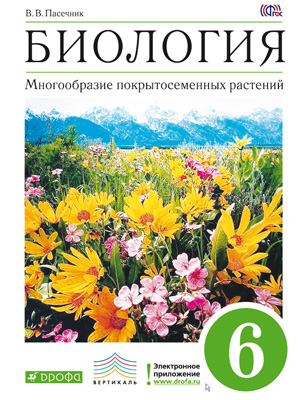 В конце §15,стр.85.
Гидропоника, аэропоника?
это способ выращиваниярастений без почвы.
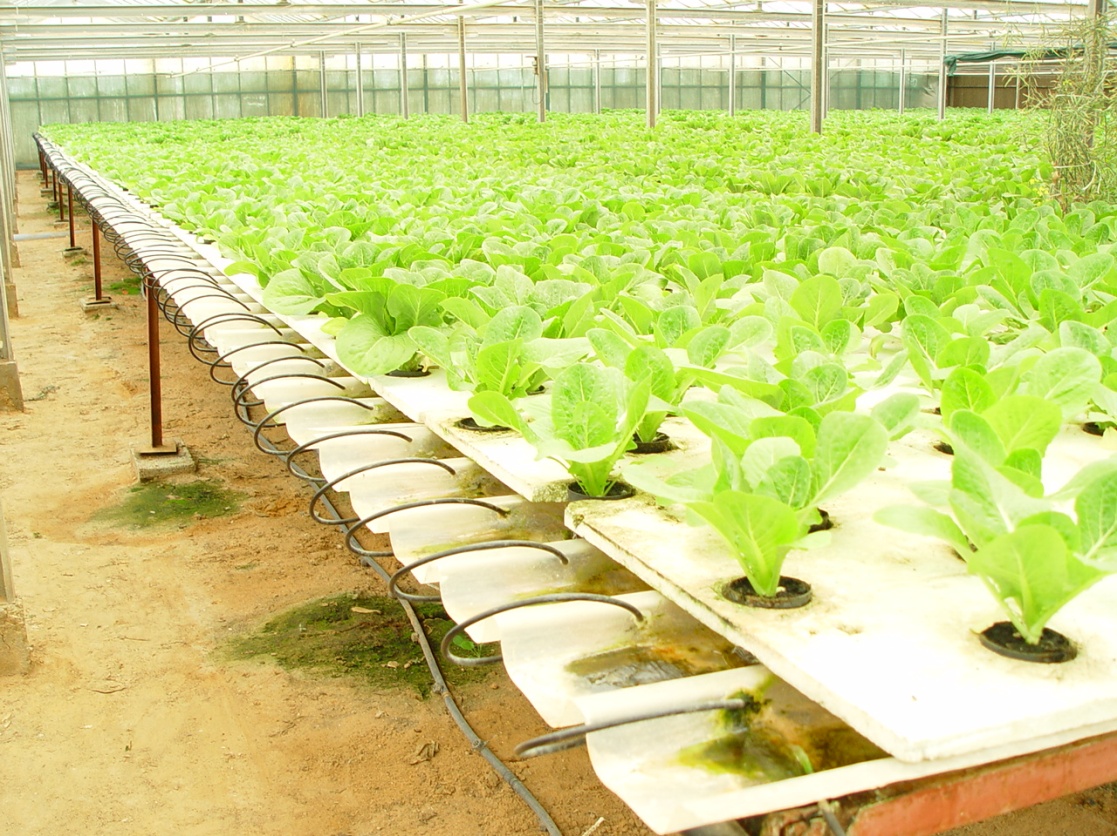 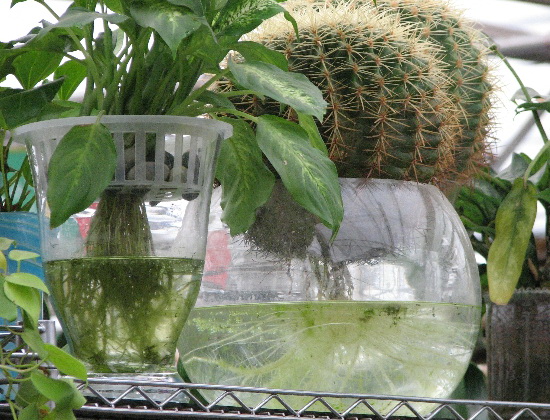 Стр. 87
Домашнее задание
Изучить §15, устно ответить на вопросы после параграфа.Записи в тетради учить.
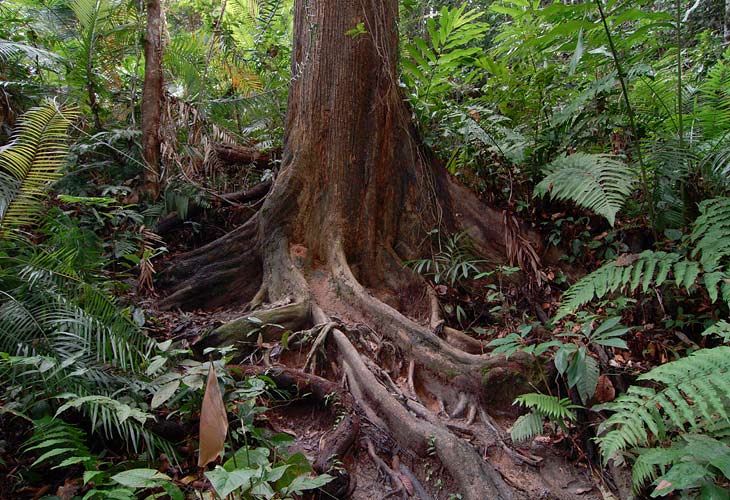 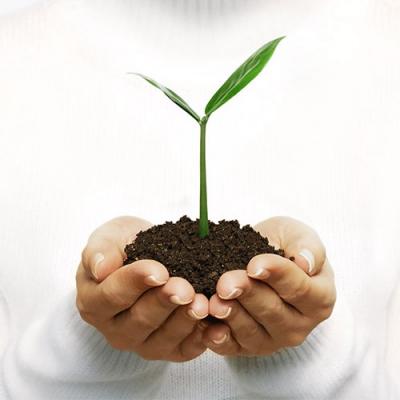 Минеральное питание растений
Автор учитель биологии
Малышева Алина Денисовна